Laser Tag: Flipping Bits in DRAM using Laser InducedLocalized Heating
Saurav Mathur, Nirmit Jallawar, Swamit Tannu
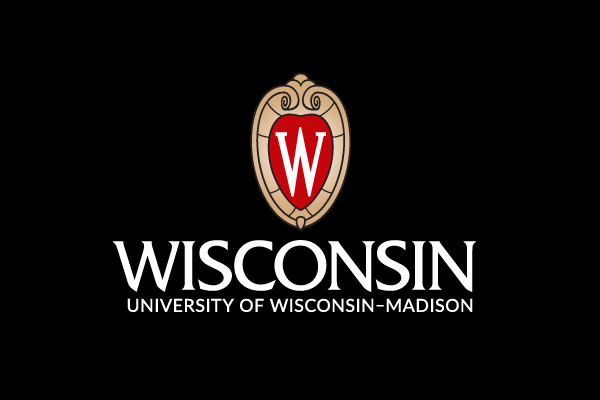 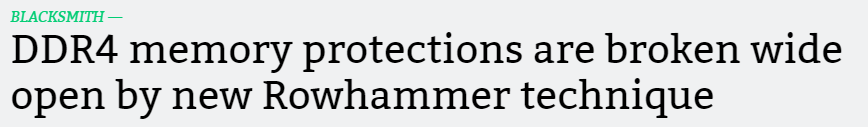 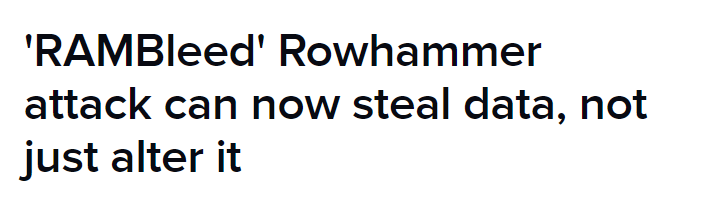 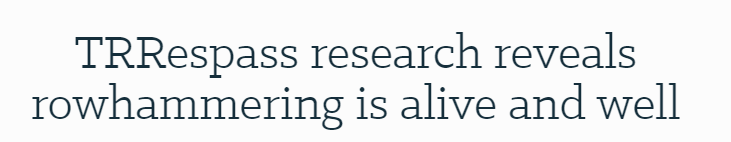 DRAM is everywhere and it’s vulnerable
Source of Vulnerability: DRAM Scaling
Scaling continues to improve density with sub 20nm technology

Small feature size increasing vulnerability
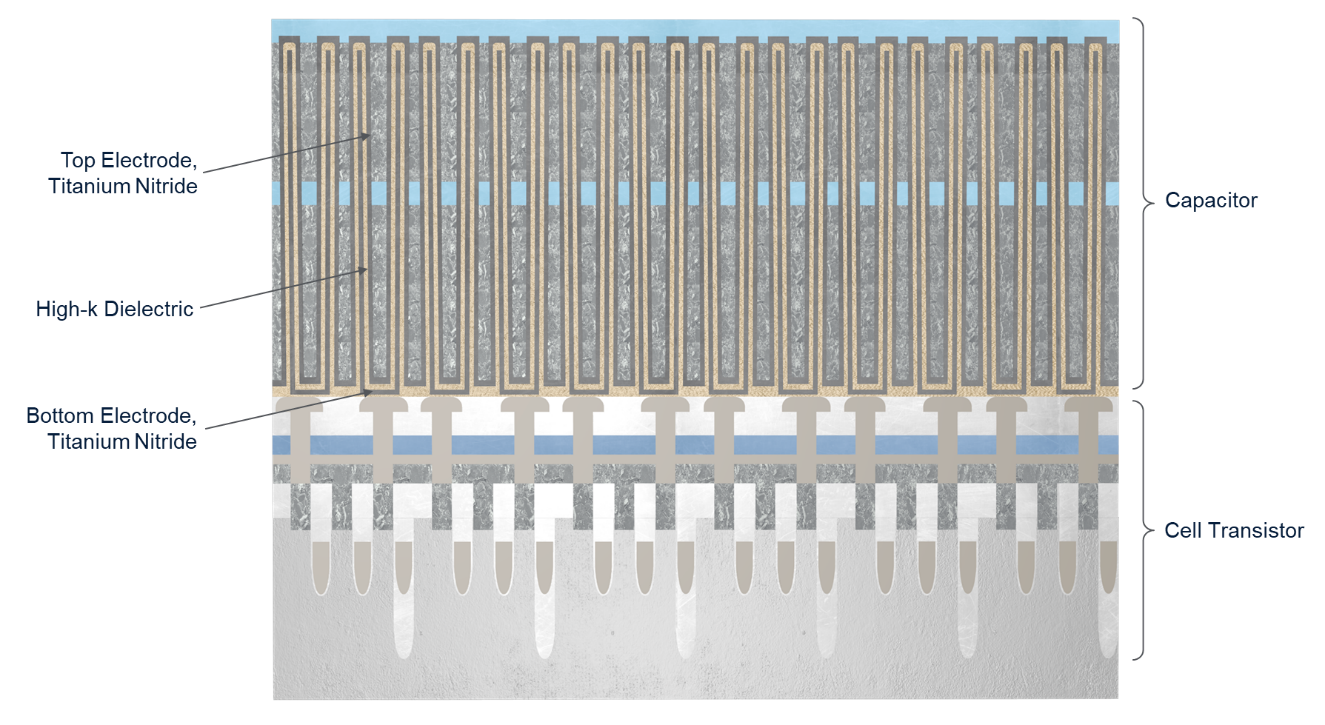 Source: Applied Materials
Challenges in characterizing Row Hammer
Hidden mappings – unknown internal row-level arrangement 

Uncertainty introduced by Out of Order Cores, ISA, OS, ..

RH defenses such as TRR makes characterization challenging

Future designs can make RH characterization even harder
Source: Are We Susceptible to Rowhammer? by Cojocar et al.
Probing + Refresh Blocking
Characterization Strategies for  Row Hammer
Custom Memory Controllers
Timing Side 
Channels
Cust. MC
MC
MC
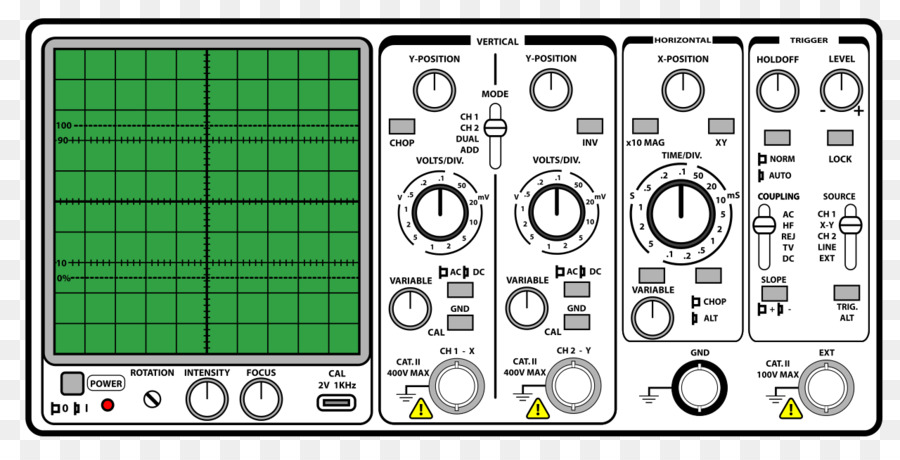 FPGA
CPU
CPU
Source: Cojocar et al.
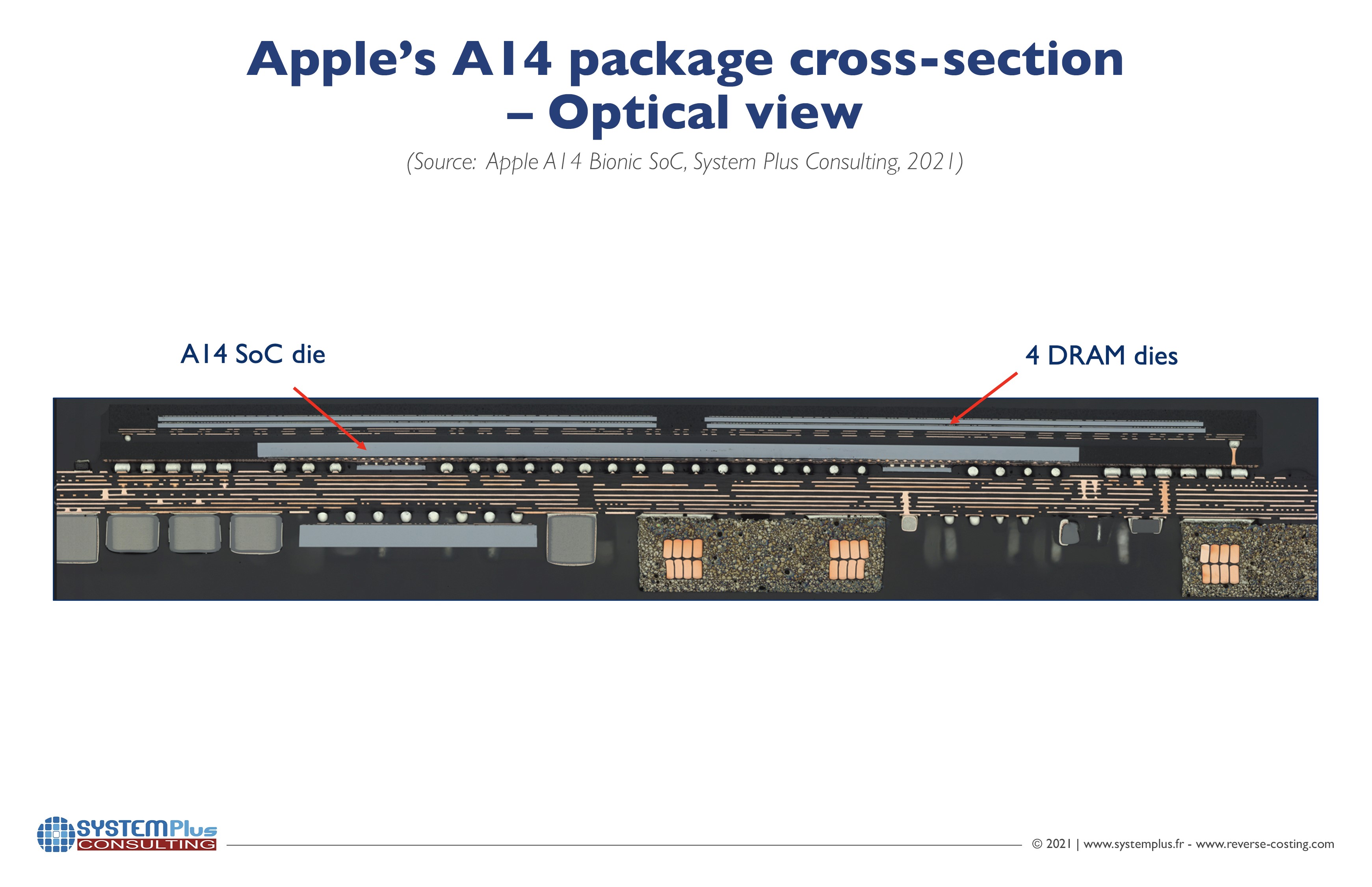 Package on package
DIMM
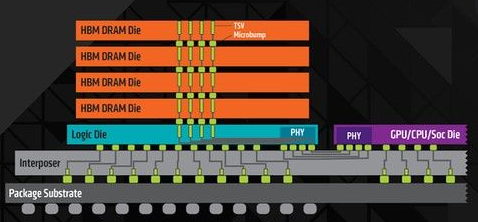 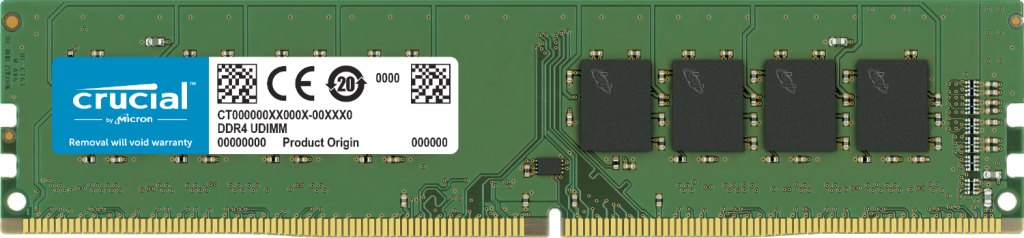 Challenge: Growing Complexity of DRAM
Goal
Develop precise “pin-less” fault injection for DRAM that can –

 (1) Uncover DRAM + MC vulnerabilities: work with any MC  
 (2) Enable Fine-grained reverse engineering
 (3) Enable reverse engineering immune to layers of in-directions
DRAM is vulnerable to increased temperatureInsight: Lasers can induce local and precise hot spots to flip bits in a tiny physical region
Outline
Motivation and Goal 
Laser Tag Setup 
Evaluations 
Experimental Challenges
Conclusion
Engravers to get local hotspot on DRAMs
We use off-the shelf wood engraver with diode-laser for fault injection 

Laser mounted on CNC enables precise movement in the XY plane  

Key insight: 2W optical power enough to cause bitflips in DRAM
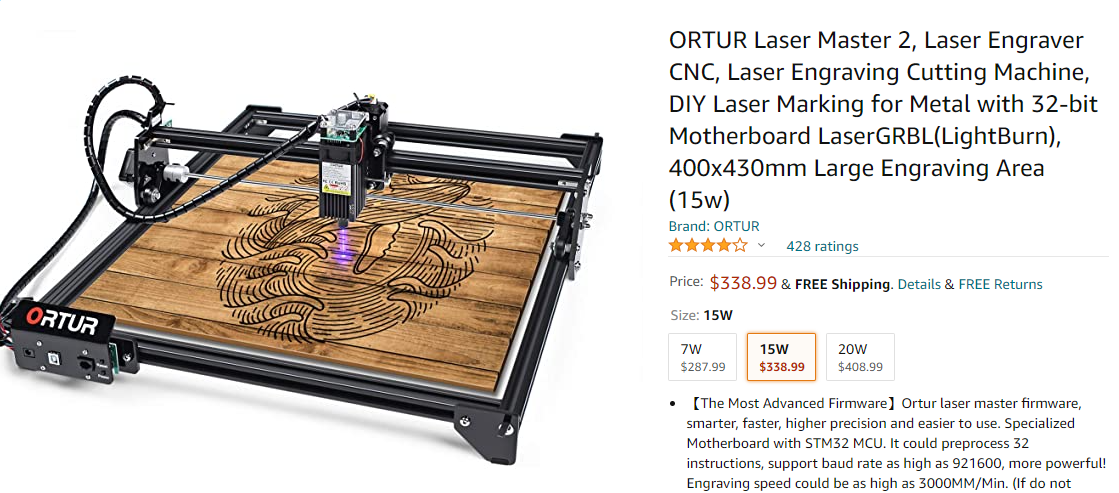 Laser Tag Workflow
Write 0s to all memory cells
Laser part of the chip
Read and check the data
Store errors and addresses
CPU
Laser
Experimental Setup
Laser with 5W optical power and 450 nm wavelength
Control duty cycle, engraving speed, and geometry of incidence  


				Test DRAM Specification
Outline
Motivation and Goal 
Laser Tag Setup 
Evaluations 
Experimental Challenges
Conclusion
Evaluations: Repeatability in Faults
Laser
Unique  Erroneous 
 Addresses
Experimental Run
Laser induced bit-flips are repeatable across multiple runs
Evaluations: Specificity of Induced Faults
1. Solid Line (S)
S
D
Number of  Errors
2. Dashed Line (D)
S and D have identical location
 and  length
Hotspots are local and heat does not spread too quickly
Data-dependence of Fault-Injection
Fraction of  Errors
Hotspots can cause both 1  0 and 0  1 flip
Outline
Motivation and Goal 
Laser Tag Setup 
Evaluations 
Experimental Challenges
Conclusion
Experimental Challenges
#faults and power relationship is non-linear
#faults are location dependent
Chip-1
Number of Errors
Chip-2
Laser Power (%)
Laser Induced Package Wearout
Visible wear out at high laser power

All chips were functional no permeant faults even after large wear-out signs and prolong tests

Package epoxy burning can be fixed by using standard laser-engraver/cutter tricks
Outline
Motivation and Goal 
Laser Tag Setup 
Evaluations 
Experimental Challenges
Conclusion
Conclusion
Need tools to understand memory vulnerabilities better

Current strategies may not work in future 

We present Laser Tag, a repeatable and precise fault-injection methodology for DRAM that can be used to reverse engineer internals and uncover new vulnerabilities
Secure and Sustainable Computing

Quantum Computer Architecture
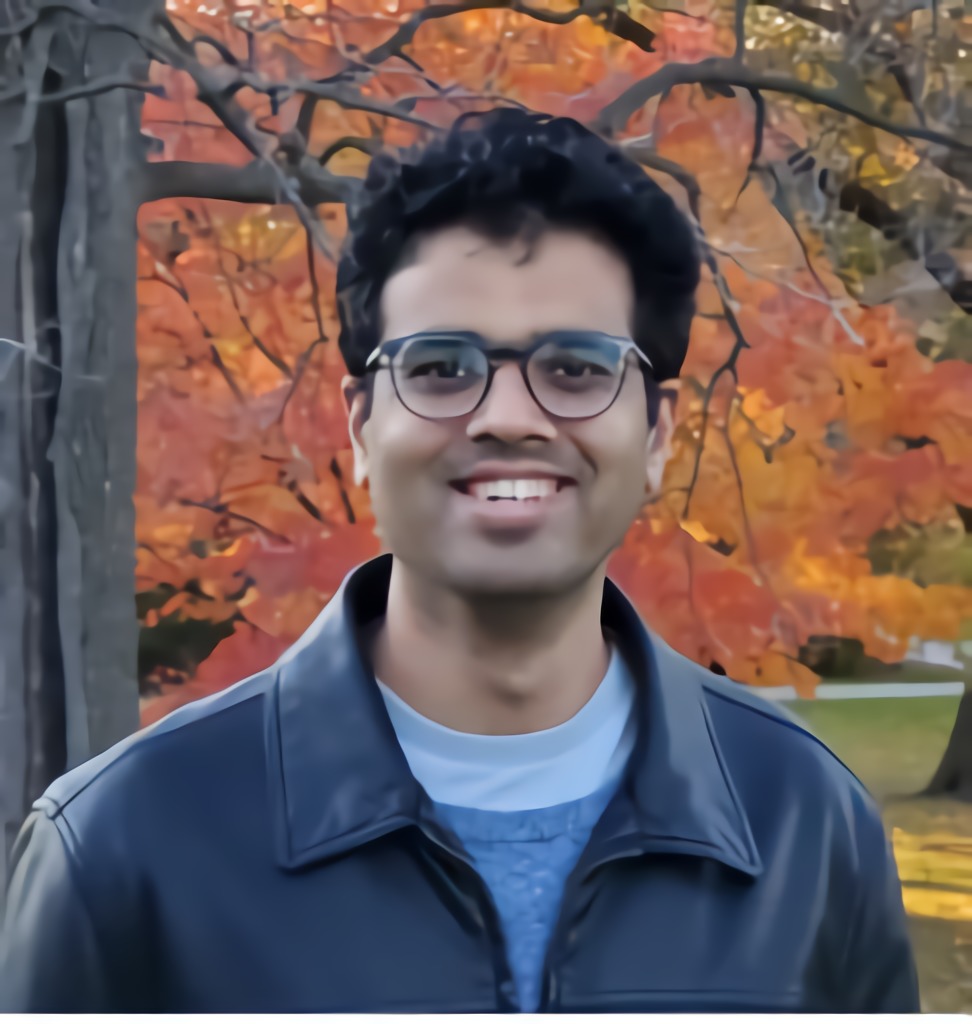 Swamit Tannu
stannu@wisc.edu
Laser Tag: Flipping Bits in DRAM using Laser InducedLocalized Heating
Saurav Mathur, Nirmit Jallawar, Swamit Tannu
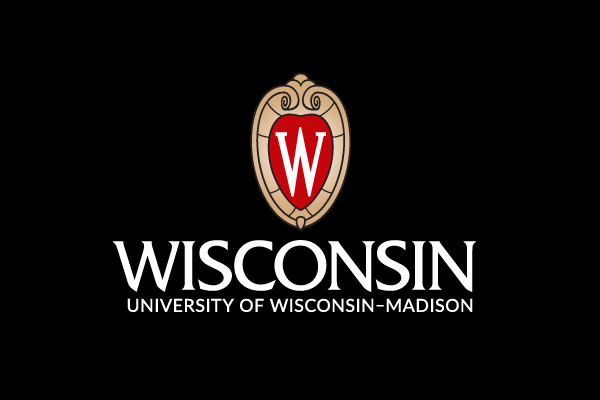